English Language
The Nether Stowe Revision Programme
Possible revision guides:
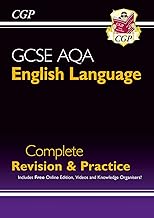 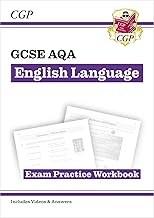 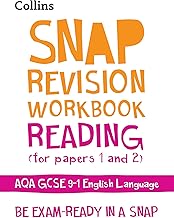 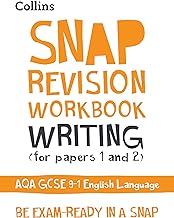 Many others are available, just make sure they are suitable for AQA.
The Nether Stowe Revision Programme
Subject: English